非線形最適化
最適化問題
線形最適化問題と非線形最適化問題
Newton-Raphson法: 単変数関数の最適化
Newton-Raphson法: 多変数関数の最適化
Hessian (ヘッセ) 行列   (ヘッセ行列の固有値をヘッシアンと呼ぶ)
Hessian行列は正定値であるとは限らない (極大値、鞍点)
　＝＞ F’’が降下方向を与えるとは限らない
F’’を正定値行列で置き換え (行列の正則化)、発散を抑える
xl,1 = xl,0 – (F’’kk’ + I)-1(F’k)
　　: Dumping Factor
一般関数の最小化
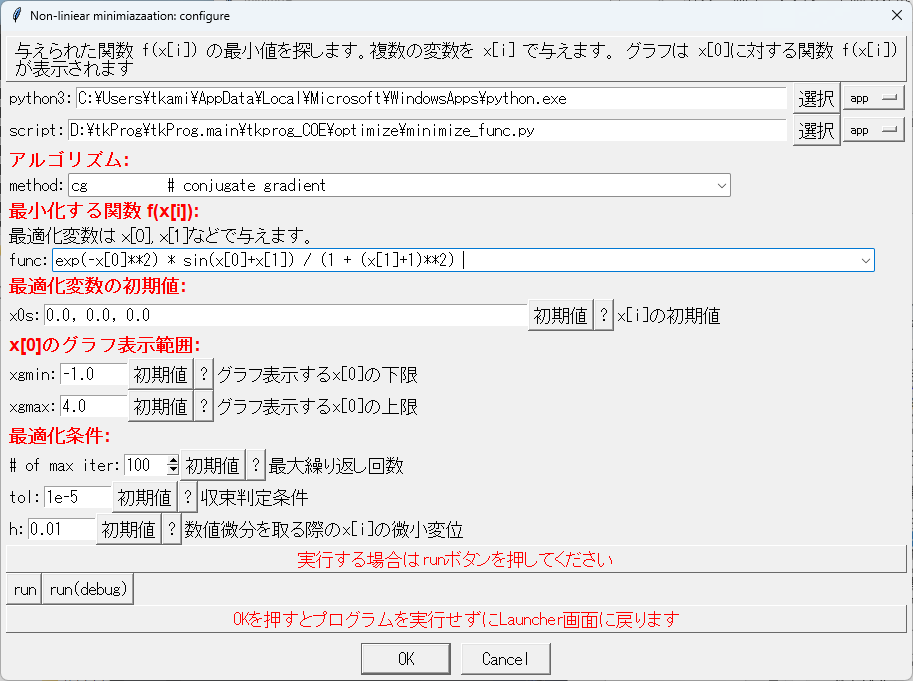 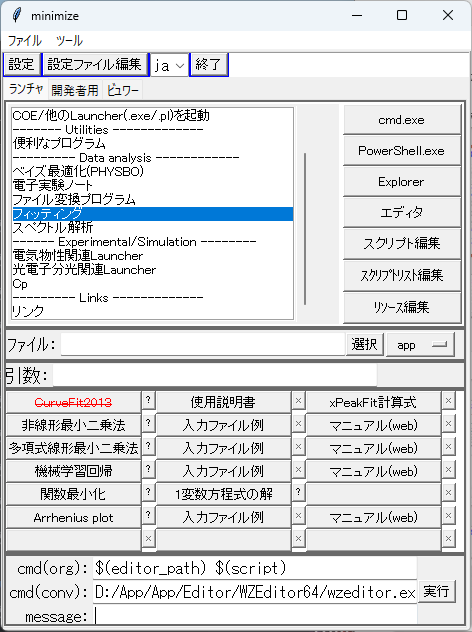 最小化する関数を入力
最小化する関数:
　フィッティングパラメータ: p[0], p[1]など
　関数変数: x[0], x[1]など
初期値を入力
runで最小化実行
2変数関数の最小化
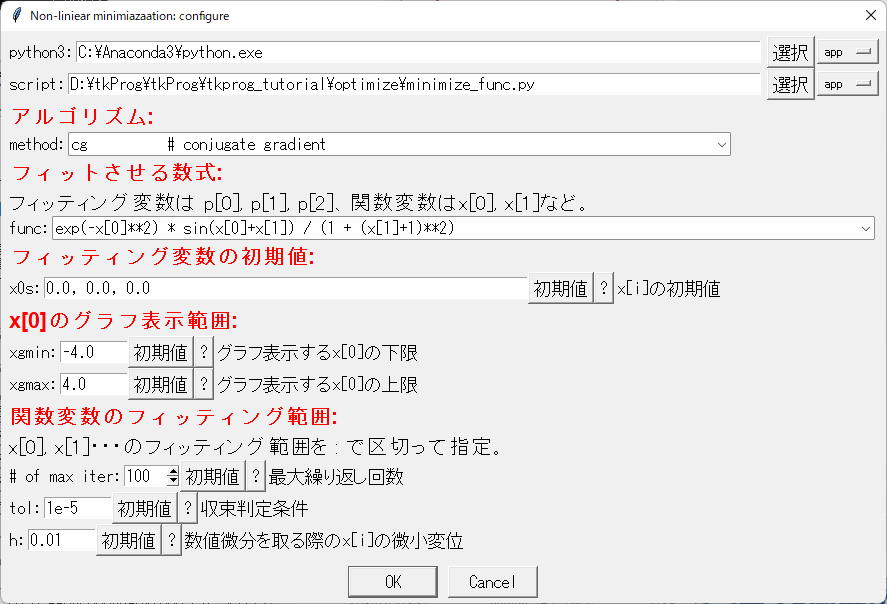 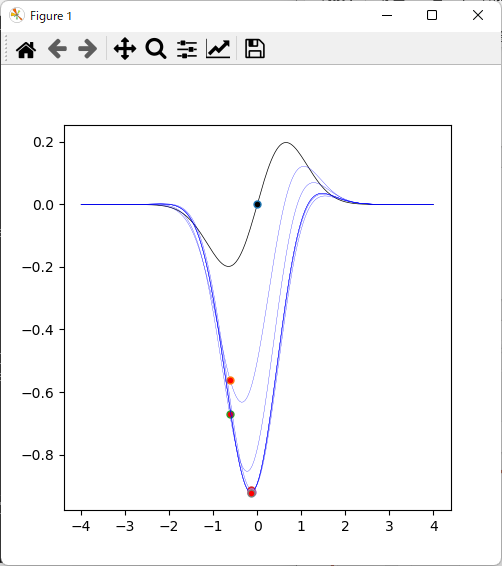 再急降下法 (Steepest decent method: SD)
1次微分だけから極小値を探す
Steepest Descend (SD) method (最急降下法)
矢部博, 工学基礎 最適化とその応用, 数理工学社 (2006)
Search minimum only by first derivatives. Simplest one among gradient methods
・ SD: F(x, y) would decrease in the vector –(dF/ dxi)dxi
　xi (k+1) = xi (k)  –  (dF / dxi)
　　k may be a small constant step　　or determined by a line search method
ex. in right figure: 
   F(x1, x2) = 5x12 + x22,  initial x1 = 0.7, x2 = 1.5
・ Newton method　One cycle calculation provides the final solution   for quadratic problems        楕円問題の場合は一度目の計算で最適値に到達
・ SD method
　α = 0.3: Diverged (not shown in the graph)
　　　 0.2， 0.15: Converged, but oscillated
　　　 0.1: Reach final solution by one cycle calculation　　　 0.01: Not oscillated, but slowly converged

Problem: If F(xi) is highly anisotropic, the SD directionwould be different largely from the minimization direction  F(xi) が大きく非対称な場合、最急勾配方向は最小値方向とは
　　　　　　　　　　　大きく異なることがある
=>  Conjugate Gradient (CG) method (共役勾配法)
0.1
Newton
0.15
 = 0.2
0.01
SD vs. Newton-Raphson methods
0.1
Newton
0.15
 = 0.2
0.01
SD法を、最小化方向を使うように改良する
共役勾配 (Conjugate Gradient) 法
矢部博, 工学基礎 最適化とその応用, 数理工学社 (2006)
行列 A に対してベクトル u, v が utAv = 0であるとき、u と v は互いに共役の関係にあるという
　・共役な探索方向に沿って正確な直線探索を実行していけば、　　有限回の反復で2次関数の最小解に到達することが期待される
等高線が円の場合、変数個数回の探索で最小値に到達できるが・・・
初期値 x0 を与える
初期探索方向 d を再急降下方向にとる
直接探索法に従ってkを決め、　　xk+1 = xk + kdkを計算する
探索方向をに更新する
3,4を繰り返して収束させる

4.では、dkは di (i = 1, …, k-1) のすべてに　 直交するため、このループは有限回しか実行できない => 時々dkをリセット
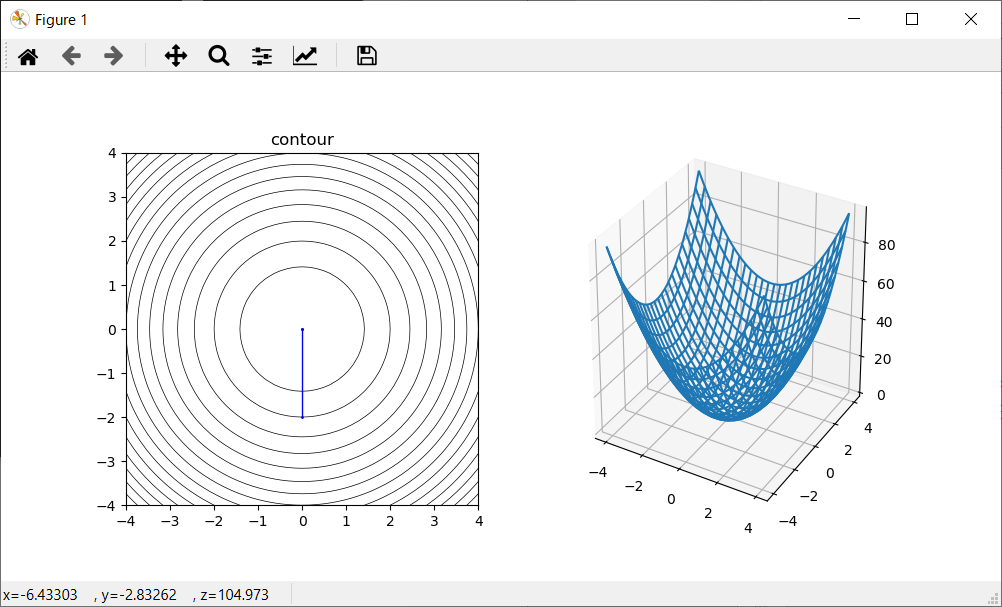 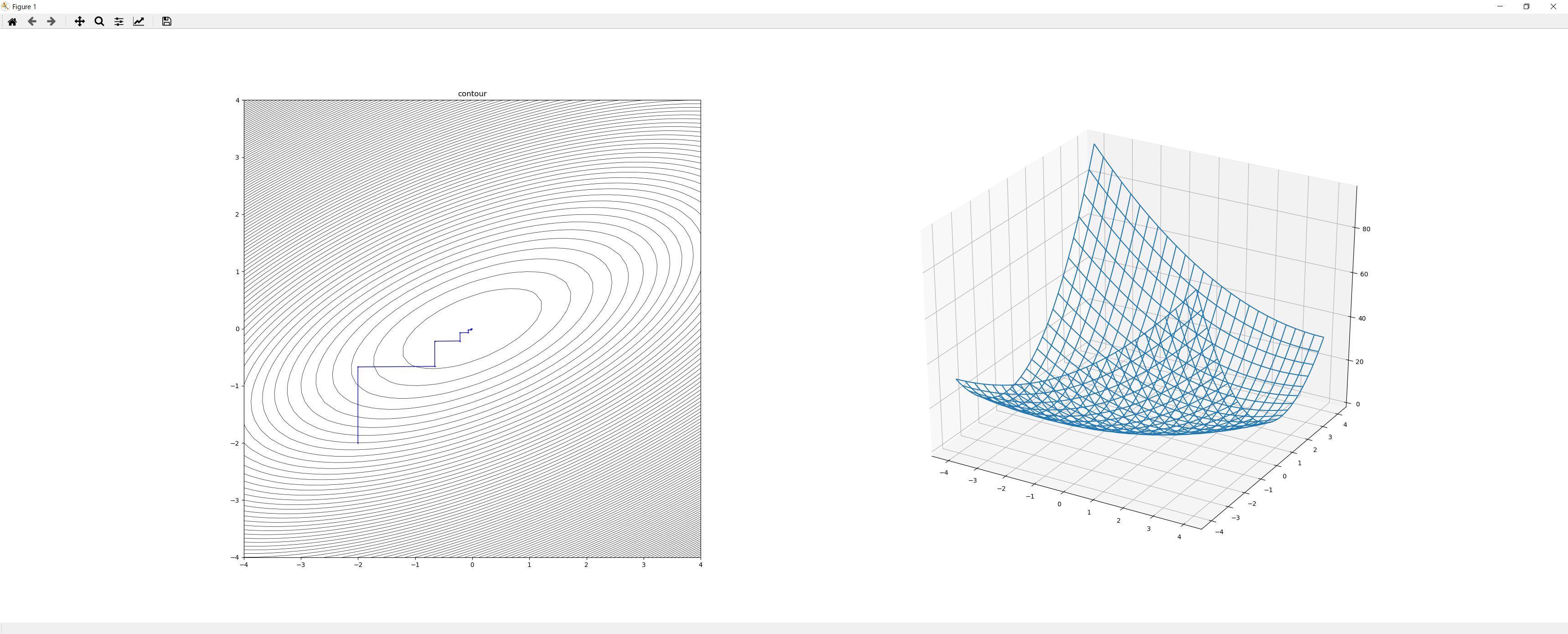 共役なベクトルと楕円－円変換                      uTPTPv = uTAv = 0
Simplex method (単体法, Amoeba法)(Nelder-Mead algorithm)
服部力、名取亮、小国力 監修、Fortranによる数値計算ソフトウェア、丸善株式会社 （１９８９年）
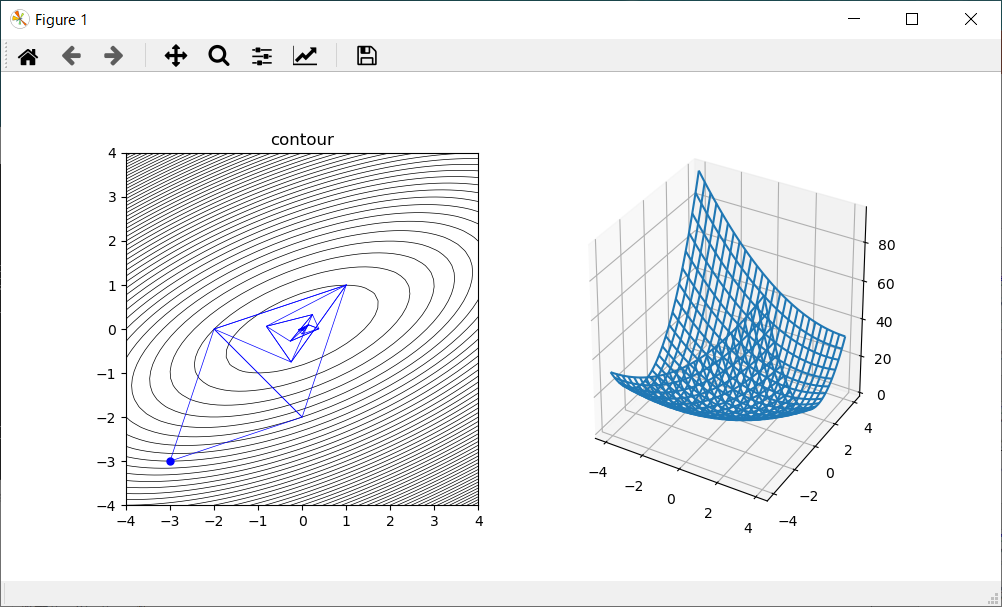 4
3
5
2
1
最小化: アルゴリズムの比較
初期値: (0, 0)
Simplex法 (needler-mead)
CG法
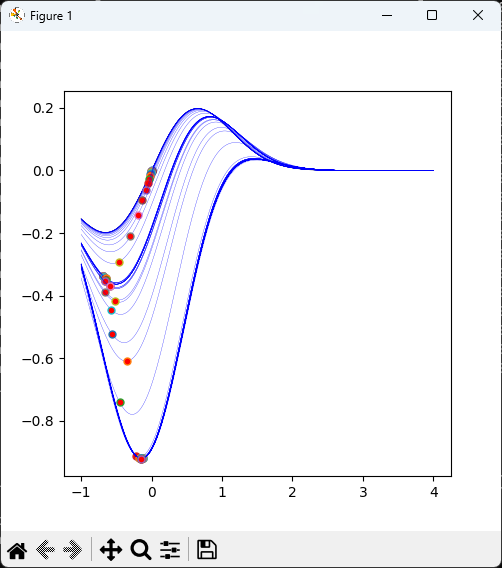 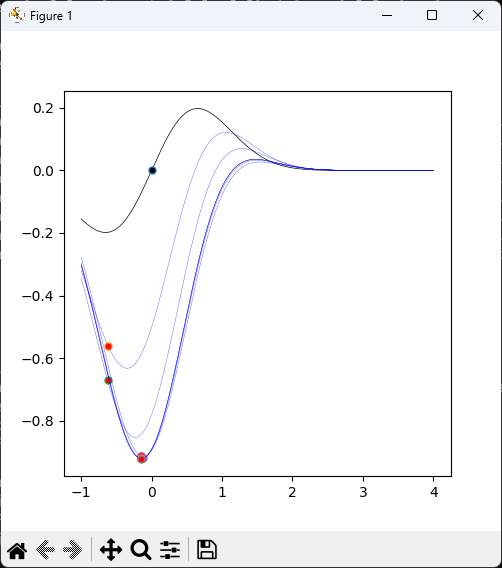 最小化: アルゴリズムによる比較
初期値: (1, 0)
最大繰り返し数を 1000 に増やす
Simplex法 (needler-mead)
CG法
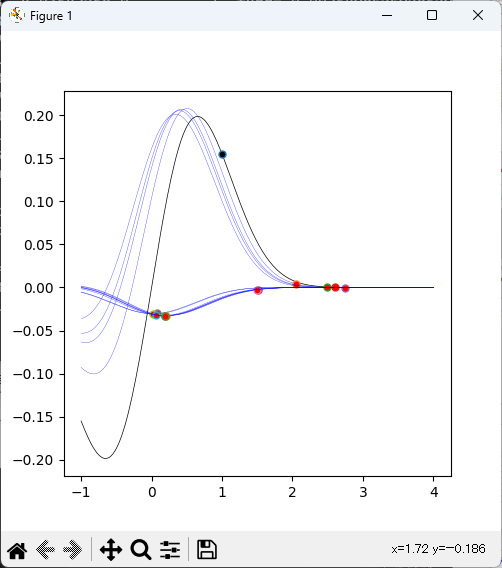 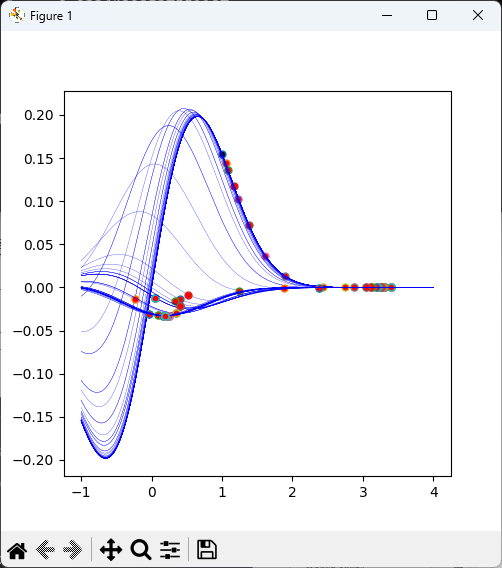 最小化: アルゴリズムによる比較
初期値: (0.5, 0)
最大繰り返し数を 1000 に増やす
Simplex法 (needler-mead)
CG法
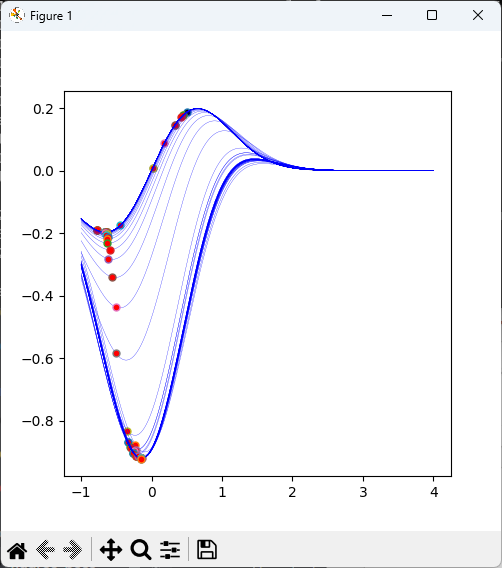 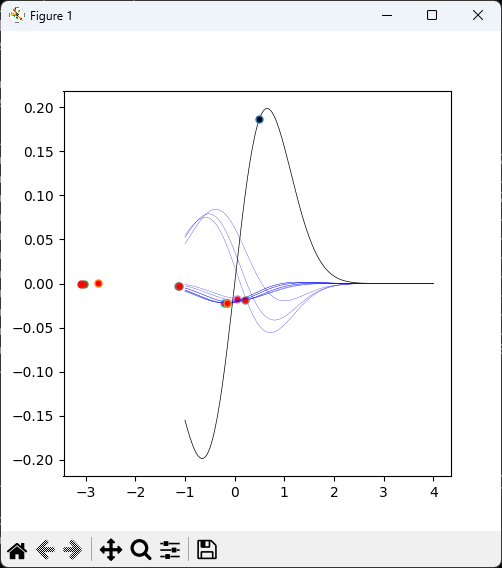 非線形 (多値) 方程式の注意
・ 解が複数ある場合も
・ ほとんどの場合、1度の計算で最適解を求めることは無理
　　　・収束したことを確認する
　　　・大域最小値を求める 　　　　　　局所極小値 (local minimumに落ち込む)
誤差
パラメータ
非線形最適化の際の注意
非線形最適化：
　Newton法: 収束は速い、発散しやすい、解に近い初期値が必要
　　　　　　　使われていない

　SD法: 収束性はそこそこ高い、収束速度は遅い

　準Newton法、CG法: 収束はそこそこ高い、収束速度も速め。

　Simplex法: 収束範囲は広い、収束は遅い

線形最適化：
　（解があれば）必ず解が得られる
　繰り返し計算を必要としない
非線形最適化アルゴルリズムの傾向
A: 単体 (Simplex) 法
A,B: 共役勾配法 (Conjugate Gradient: CG)
B: 最急降下法 (Steepest Descent: SD)
B: Newton-Raphson法　・準Newton法
　　・Davidson-Fletcher-Powell (DFP)
　　・Broyden-Fletcher-Goldfarb-Shanno (BFGS)
・ 第一段階: 初期値を安全に精度を高める・ 第二段階: 精度の高い初期値から高速に収束
　　非線形最適化の前段階で線形パラメータだけを　　最適化するとより良い最適値を安全に見つけられる
　　　　＝＞ 第一段階をスキップできる